POSITIVE COMMUNE           (Soft skill training team)                   Presents
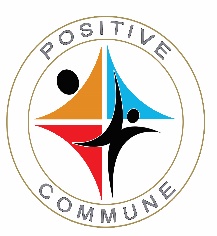 PC-TOTs
           NON VERBAL COMMUNICATION 
     
      Faculty                                              2018 September 21,22,23,     Sudas  kannoth                                                                      Calicut gate
                                                                                              Ramanattukara
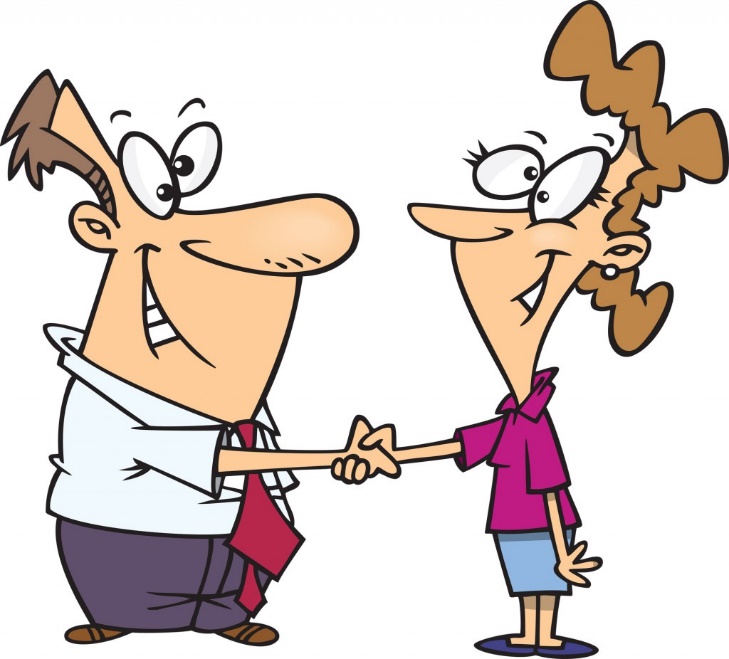 NON VERBAL COMMUNICATION
Proxemics
Intimate space 
Personal space
Social space
Public space
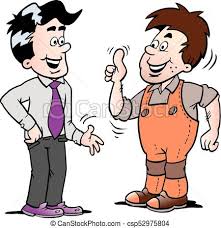 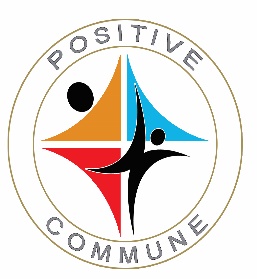 [Speaker Notes: Air space, 1. bandukal and close friends  20 inch 2. hotel, bus, shopping 2.5 to 4 feet  3. office,  bank 4 to 8 feet  4. film stars , judge,  ministers 25 feet    example:  train, 
Rappo croesion president, sachin battu cheythath]
NON VERBAL COMMUNICATION
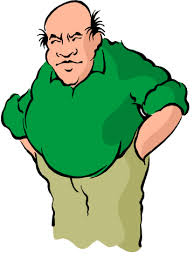 Proxemics
Kinesics 
Posture 
Gesture
Haptics 
Eye contact 
Voice modulation
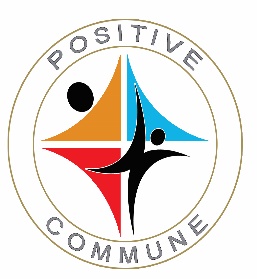 [Speaker Notes: 2. 2 language.  Dharana 20 second , 3 minut parichayapedal, enthu parayunnu alla engine parayunnu ennanu, poruthakkedu vannal avatharana anu sraddikunnath, ex: gate thurakathe,    3.  class edukumbol avar bl vazhi prathikarikum ex: father]
POSITIVE COMMUNE           (Soft skill training team)                   Presents
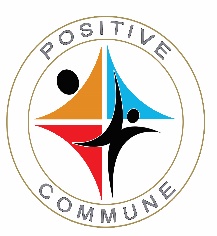 PC-TOTs
                    TRAINING METHODOLOGIES  


    Faculty                                                 2018 AUGEST 10,11,12
     Sudas  kannoth
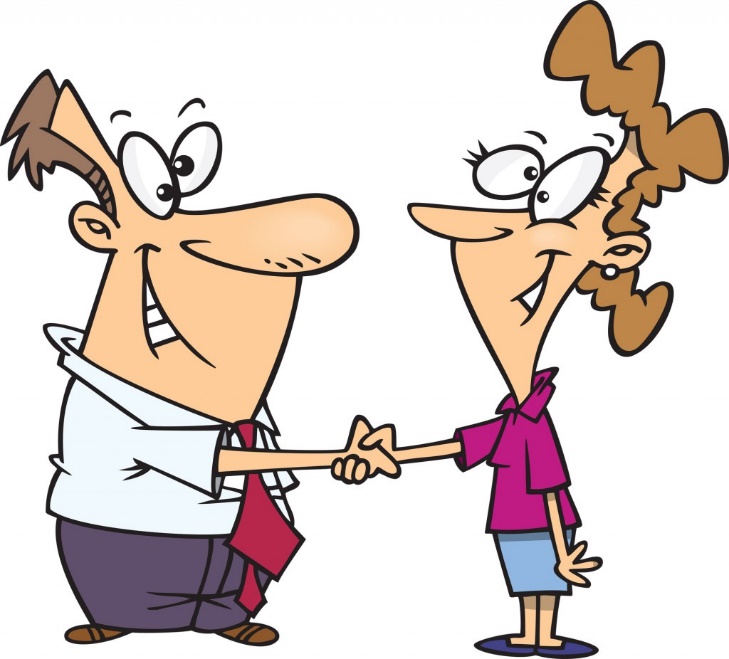 TRAINING METHODOLOGIES
Group discussion
  Presentation 
  Brain storming 
  Buzz group
  Role-play
  Simulation 
  Case study
  Demonstration    
  Questionnaire 
 Games and activities
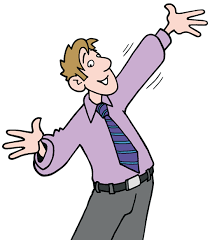 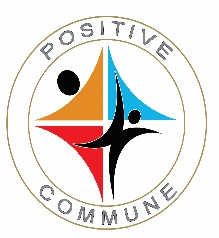 [Speaker Notes: 1.synergy(relation ship, leadership ,team work) learn more, ideas ,confidence, listening, leadership skill 3. point crodeekarikunnu  answer maximum involvement interaction ,  Diomond  6. drama in  natural response]
HUNTING
Couples                   -----1000
Green leaf                -----50
Blue kerchief          ------100
 1000 rupees note    ------1000
  Pen drive               ----100
 Photograph of Mahatma 
                Gandhi--200 (not rupees)
One rupee note ----100 points
Flower                       ---50
Soda bottle                ---100
One revenue stamp    ---100
One banana peel        ---50
Stone                           --20
Red socks one pair     ---100
Chilly with red shade  --50
Whistle                  -----300
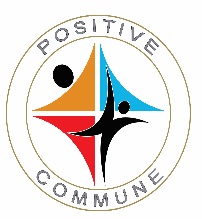 POSITIVE COMMUNE           (Soft skill training team)                   Presents
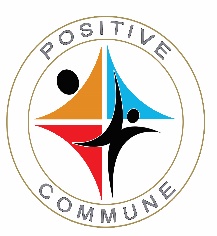 PC-TOTs
                                      7  Habits of
             highly effective         Professional  Trainer 
     
      Faculty                                                 2018 September 7,8,9,     Sudas  kannoth                                                                      Pulamanthol
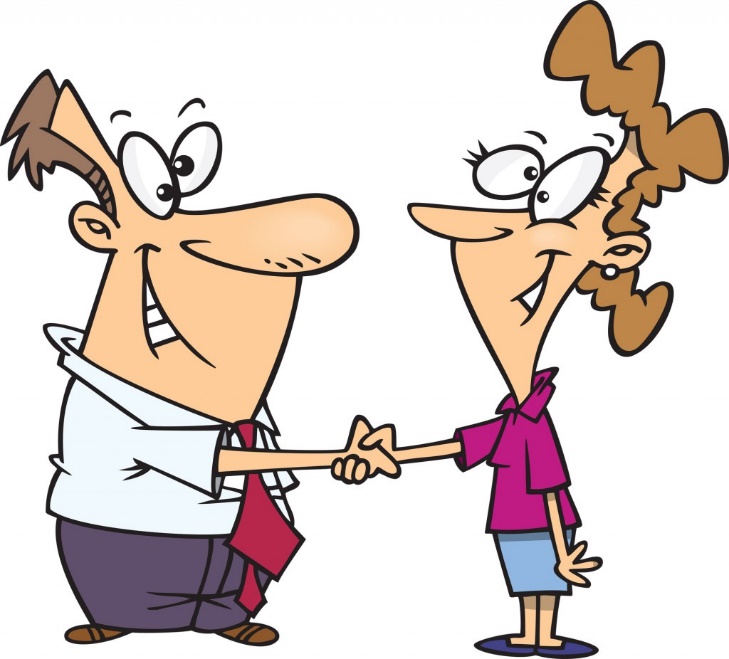 Lose/Win
Win/Win
Lose/Lose
Win/Lose
9
7  Habits of                   highly effective                                   Professional  Trainer
Be Proactive.
Begin with the End in Mind.
Put First Things First.
Think Win-Win.
Seek First to Understand, Then to Be Understood.
Synergize.
Sharpen the Saw.
[Speaker Notes: 1. Full Thought ,kalavastha undakkum,  reactive avasarathil probloms kanum 2. shavappetti , I O , feed back, forign students 3. urgent important, module need analysis,  say No,  1 minut , 4. win loose , 5. good trainer, 6. ottakkulla game not interested 7. tree story . Wilfred parretto 80-20 shareerikam to 5]
10 Habits of highly effective Professional  Trainer
Visionary 
Creator
Researcher
Writer /Publisher 
Marketer
Leadership 
Catalyst
Facilitator
Motivator 
Evaluator
[Speaker Notes: Noisy, trainer, professional, effective professional. Manasikam positive happy,]
POSITIVE COMMUNE           (Soft skill training team)                   Presents
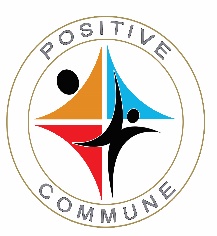 PC-TOTs
                      CHANGE  
     
      Faculty                                                2018 September 21,22,23, 
     Sudas  kannoth                                                                   Calicut gate
                                                                                                Ramanattukara
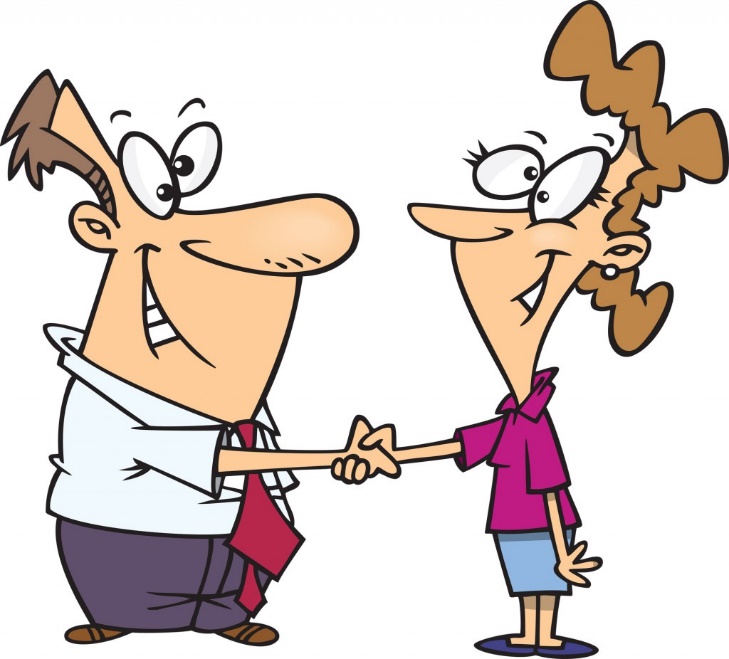 CHANGE
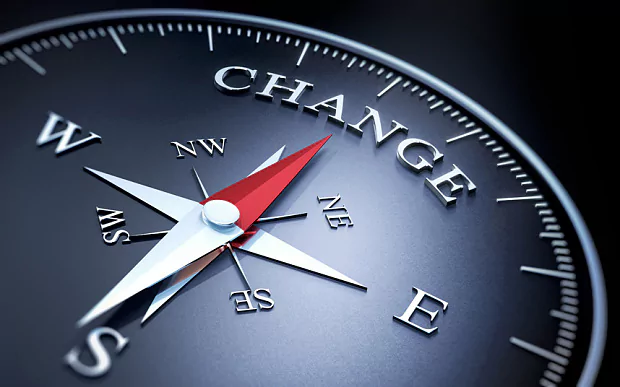 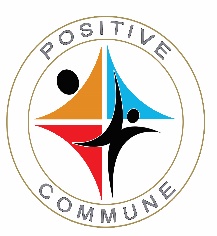 Comfort zone
Conditioning 
Thinking out of the box
Self motivation
Visualization
[Speaker Notes: Conditioning EPT, avarthichulla pravarthanam, ivan pavalov, elephant, sraavu, poocha  Four square   positive conditioning councellor my story
comfort zone birth baby, rat smell ,, harber, TV remote, 
thinking out  box-  Gym  gate
Cow, brueslee newyork holliwood planet, egg 
Belief system, sponge doctor IAS son ,thought change 60000 , 60%]
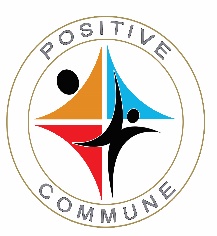 Strength
Weakness
Opportunity
Threat
SWOT
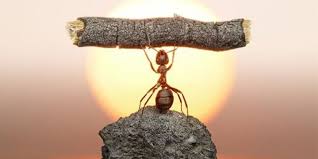 [Speaker Notes: Mulla nasiruddin,  chevi kelkunnilla, S – good speaker, read, pc support , confidence. W-  over confidence, sleeping, English, colochial language, no presentation skill, lach of relation ship, introvert. O- SDP, training opportunities, NSS camps , T – job problem,  financial , marketing,      1.walt disni  cartoonost palli father micki mouse,  2.          jk raulli drunk husband divorse    begger for food one book hari porter,  3.kenal sanders 65 rtd security 100 doller and old car new business chicken fry  1000 house at last kenduki chicken, 4. Thomas alva Edison maths teacher viddi mother , 5.  Bilgates  micro soft 10 daridriam mad  6. Aneesh mohan drunk father pattini  isro 2 hand one leg suicide  merci killing famous trainer
SW- internal,  OT external]
SUDAS KANNOTH
POSITIVE COMMUNE
Soft skill training team
Thank You
sudaskannoth@gmail.com
 944  711  4001